FF STEELPeople’s and Culture Department Overiew
“Continuously striving for better workplace and better world”.
KPI’s Based Culture
Strategic Mission
Departmental KPIs
Indiviual KPIs
Section KPIs
Self Audit – Section Wise.
Departmental Review.
Periodic Assessments by 
Audit Department.
Increments.
Promotions.
Fairness of the Program.
Company Yearly Goals

(approved by BOD along with SMT)
Company Goal
Step 01
Step 02
Step 03
Polices, Procedures & ETE Automation
Automation 
(End to End)
SOPs/Policies
Trainings/Simulations (Demo)
Manuals & Booklets
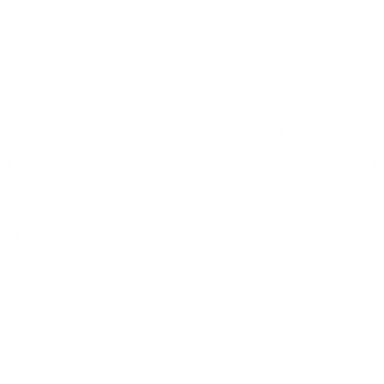 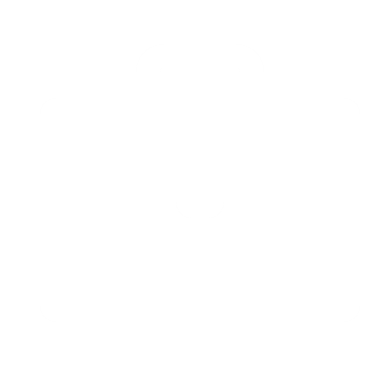 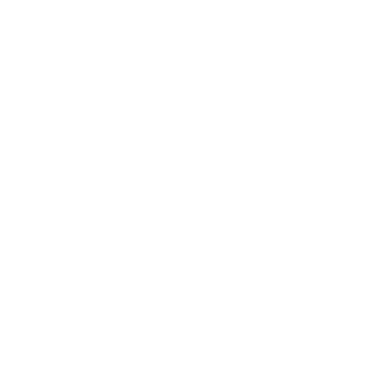 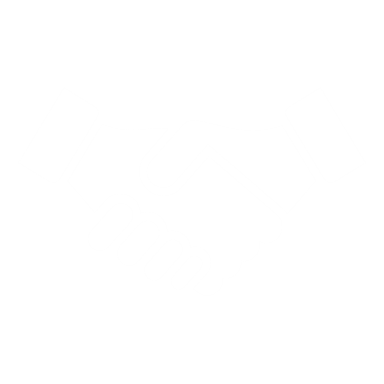 FF Diversity & Inclusivity
No Glass Ceiling
(Male & Female got equal access to advancement)
Religious Pluralism
Geographic
No Glass Cliff
(Minorities can ascends to higher positions)
Demographic
No Tokenism
Training & Development
Needs Identification – TNA.
Yearly Calendar.
Exhausting Allocated Budget.
External Trainings
ET
Internal Trainings
Daily / Monthly / Quarterly.
IT
General Orientation.
Line Orientation & Socializing.
Mega Orientation (Quarterly)
Orientations
O
Assessment
Pre Analysis.
Post Analysis.
Needs Identification & Changes Incorporation.
Impact on Job.
A
Community Development Initiatives& Capacity Development Programs
STEEL FIXER – Skill Program
KP TEVTA – Skill Program
1st Pilot Program in Pakistan 
(Technicians for Steel Industry)
In-House Curriculum Development 
Course Approval from NAVTCC
3rd Batch Started– Average 71 Students Participated - Placements
Collaboration with PITAC
Government Accredited Certificate 
5th Batch Ongoing – Average 30 Persons/Batch
UNDP – FATA
MTO – Program
Capacity Development – Internships - Jobs
Managements Program 
(LUMS, IBA, NUST, IM Sciences etc.)
3rd Batch 
Retention Ratio > 30%.
Few Success Stories
Mr. Alam
Ms. Falak
Mr. Irfan
Mr. Amin
Ms. Iqra
Accountant to CWO
Coordinator to Manager Sales
Intern to CITO
Office Boy to Sales Executive
Intern to Section Head (Digital Marketing)
The Industry-Academia Skills Gap
9
IT Resources at FF Steel
10
Tools/ Products used by FF Steel
SAP Business One with SQL Server
Integrated Mobile applications developed in Flutter (hybrid)/ Kotlin/ JAVA
Integrated Software in C# 
Portals in Laravel/ PHP
Jira for project management
Crystal Reports
SAP Studio for development in SAP
11
CRM (Android Application)
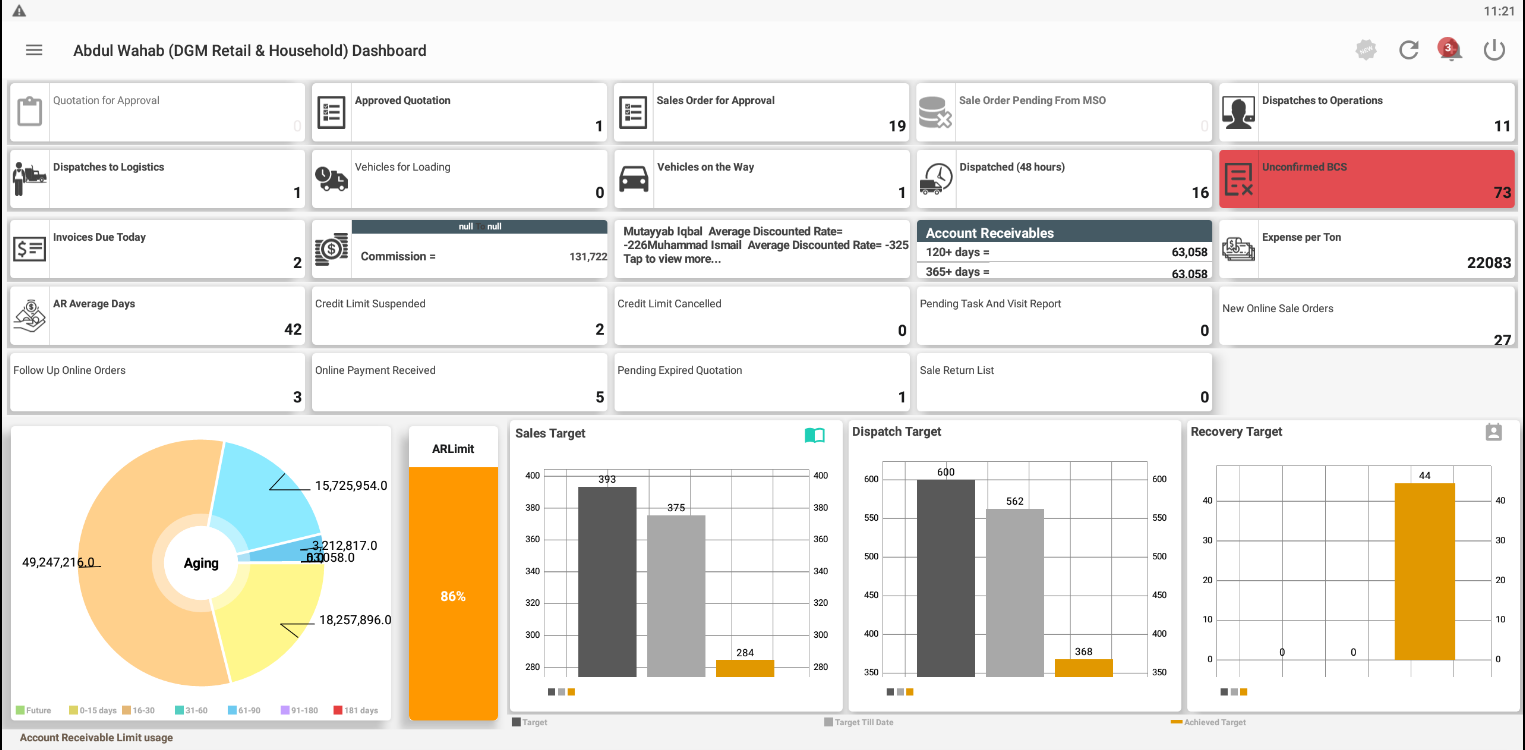 12
HRMS(Android Application)
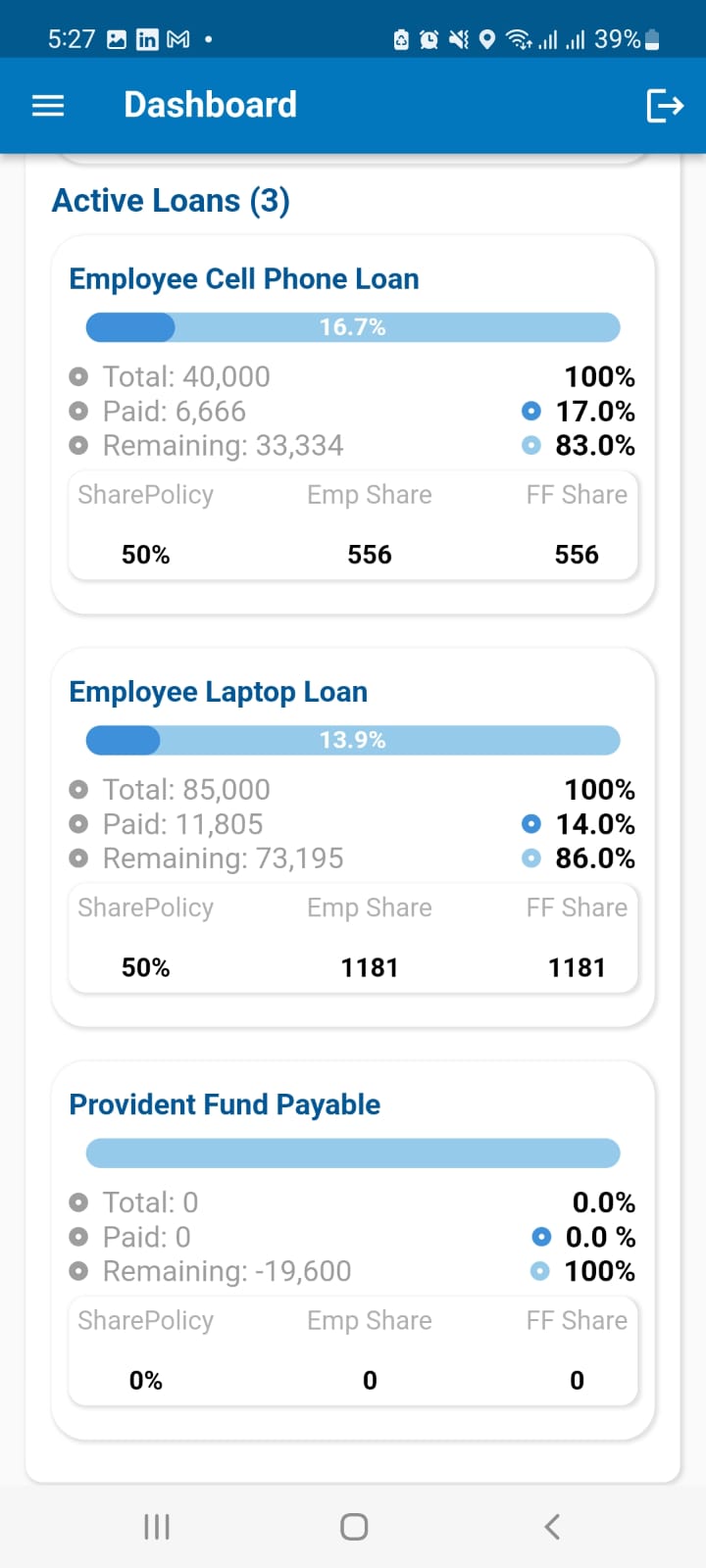 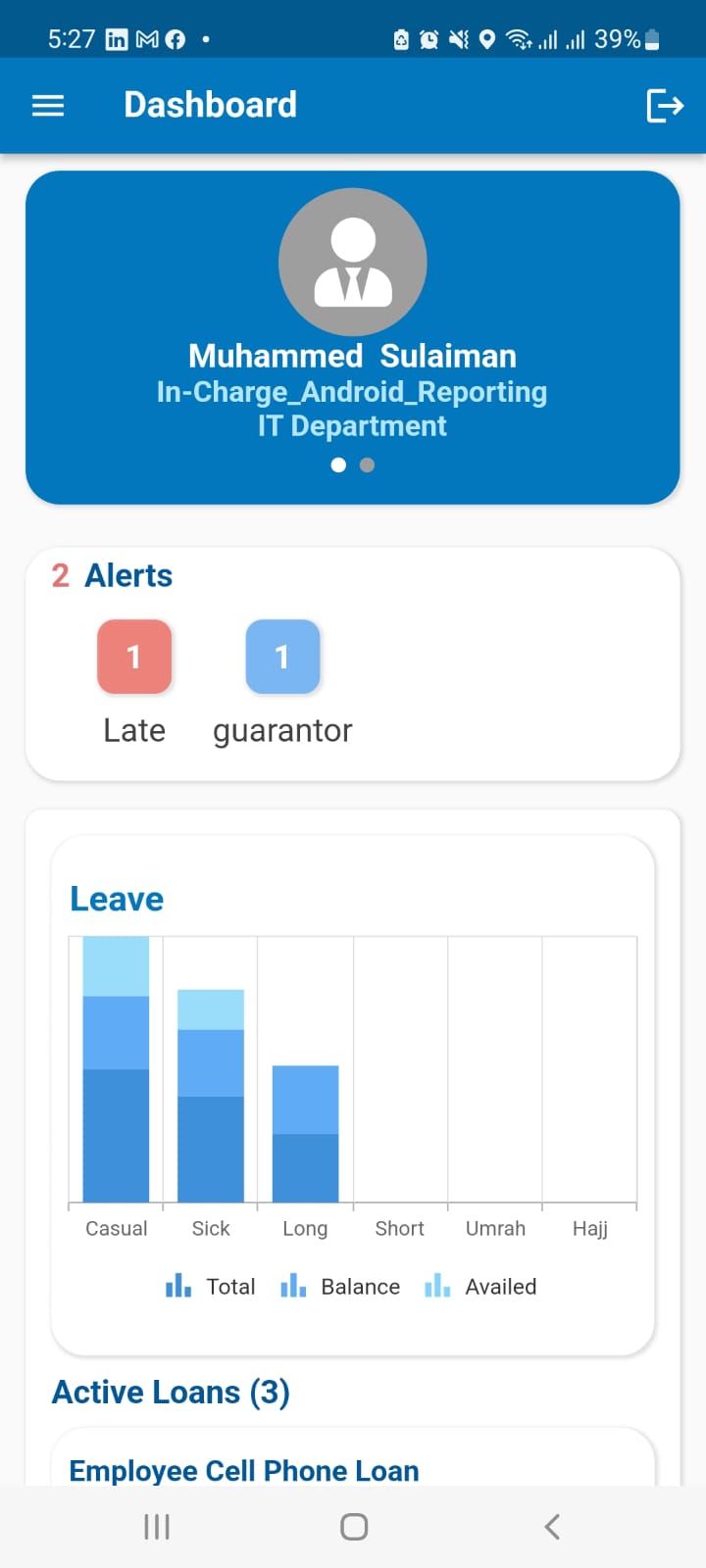 This App is used for HR policies
13
Import Tracking (Android Application)
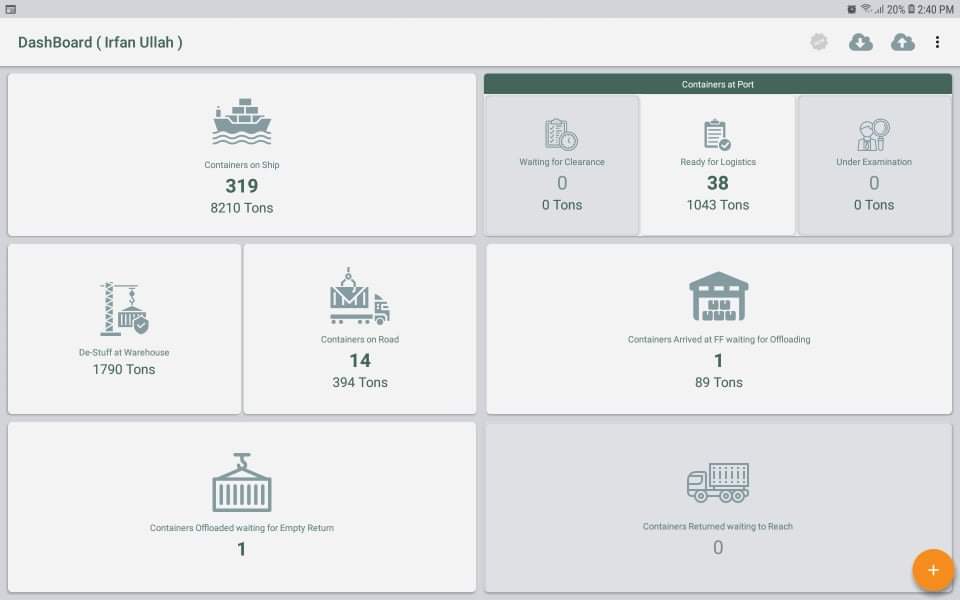 14
Taskku
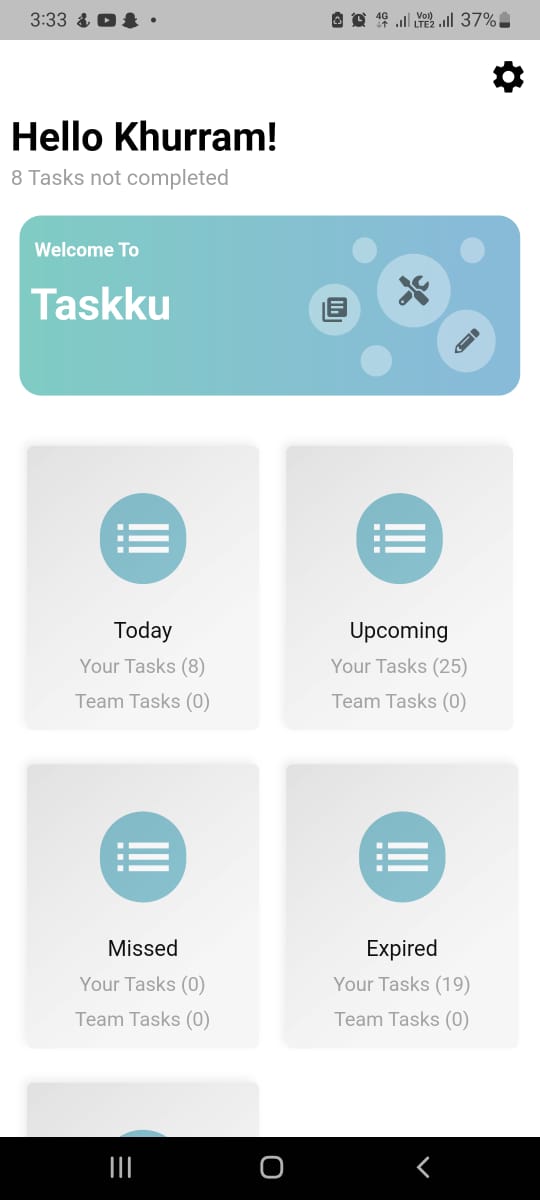 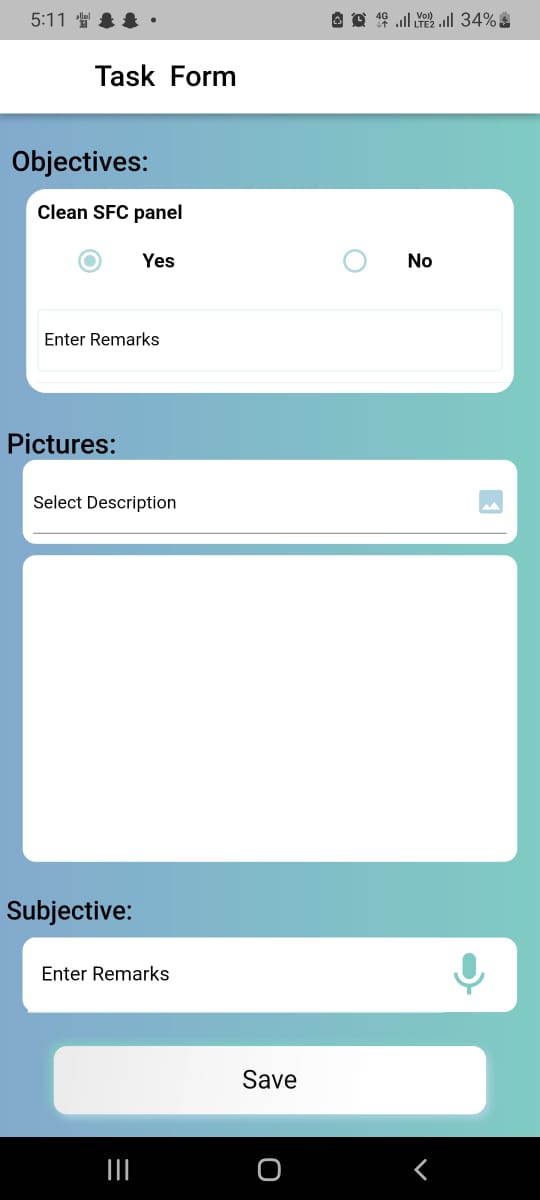 15
Job Card (Android Application)
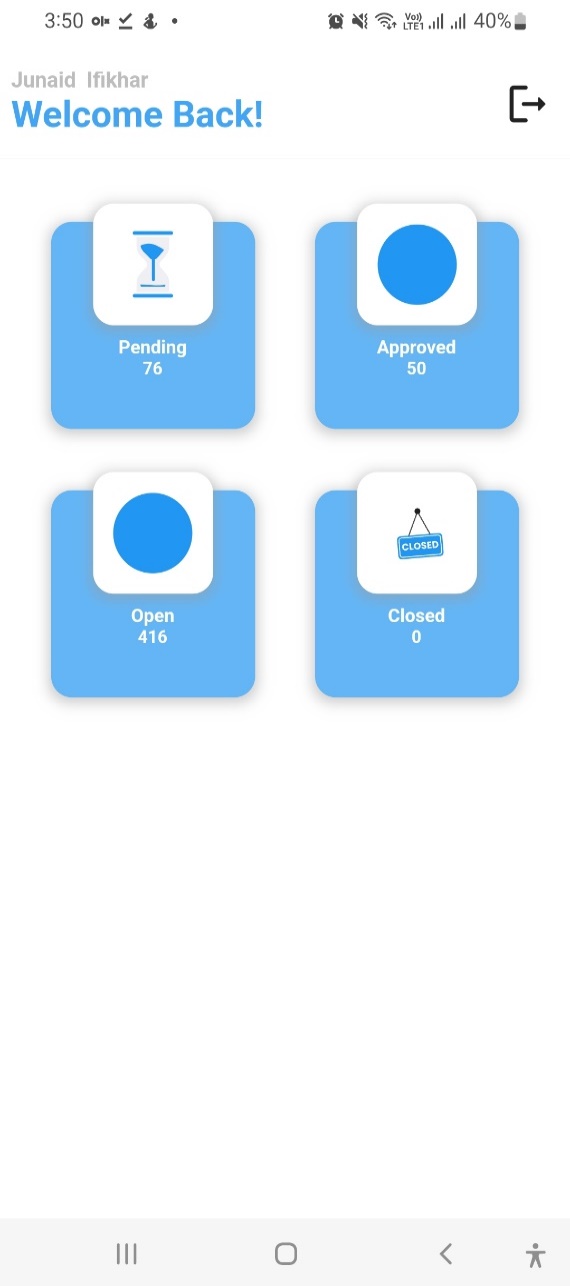 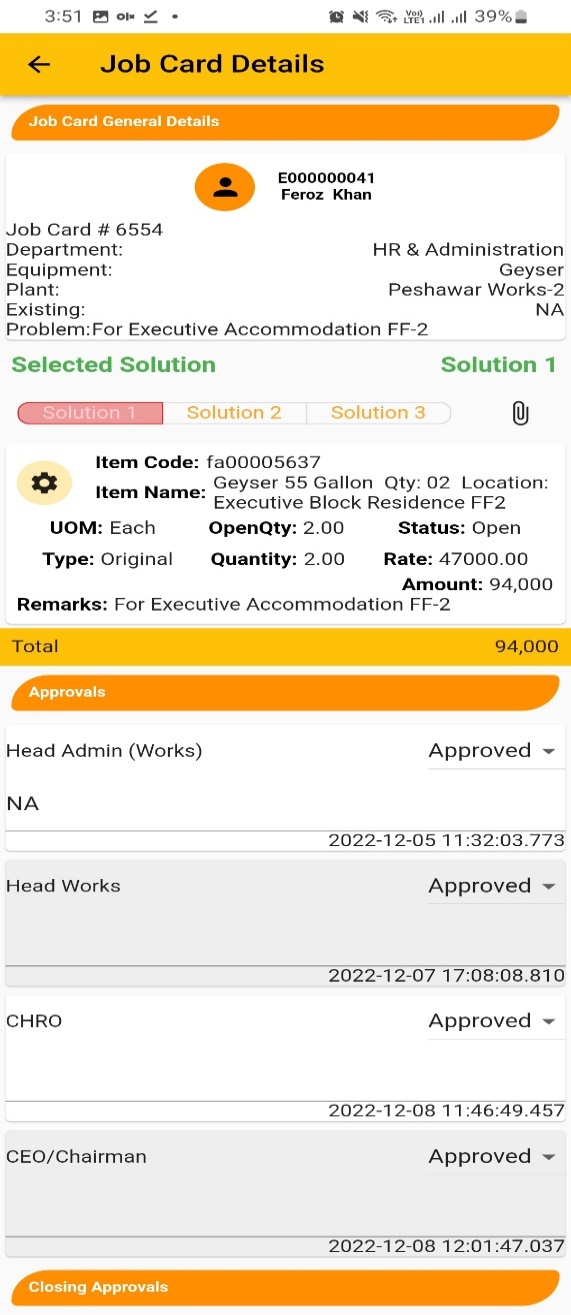 The use of job card is to make a purchase request
16
Procurement (Android Application)
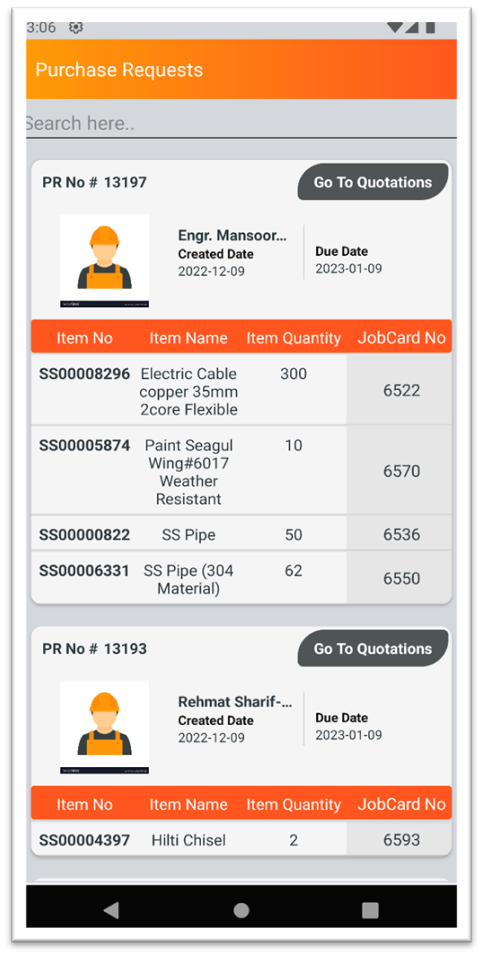 This App is used to take the quotation
17
Store Issuance (Android Application)
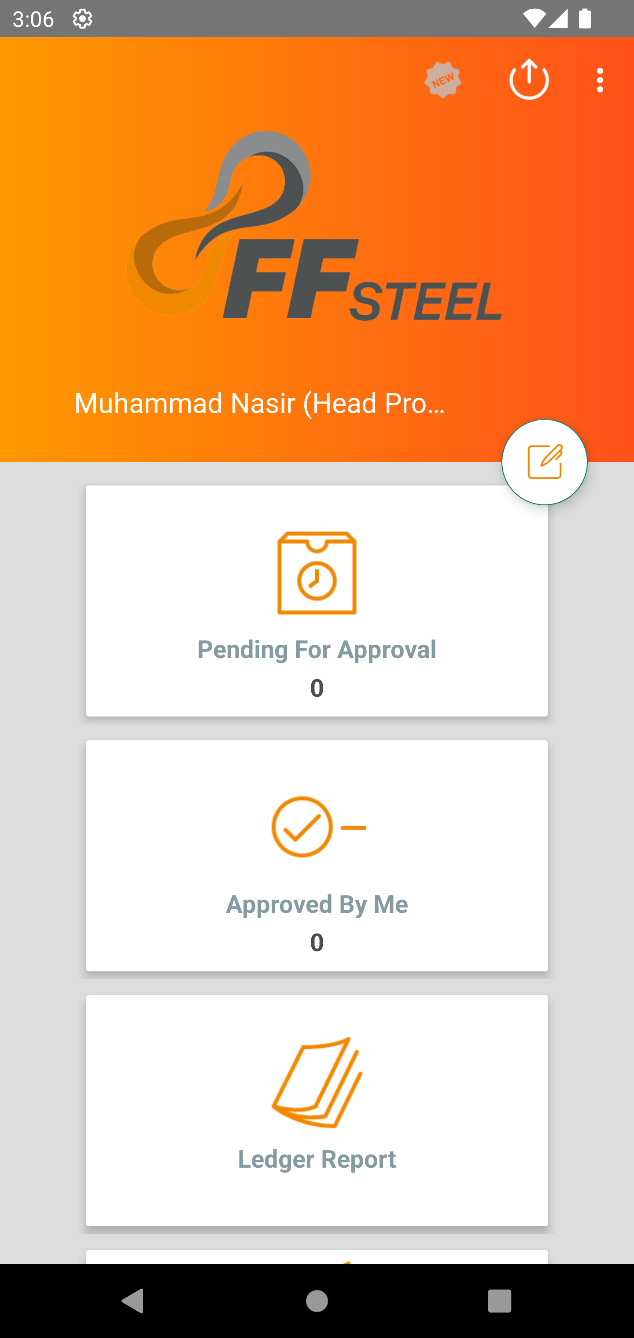 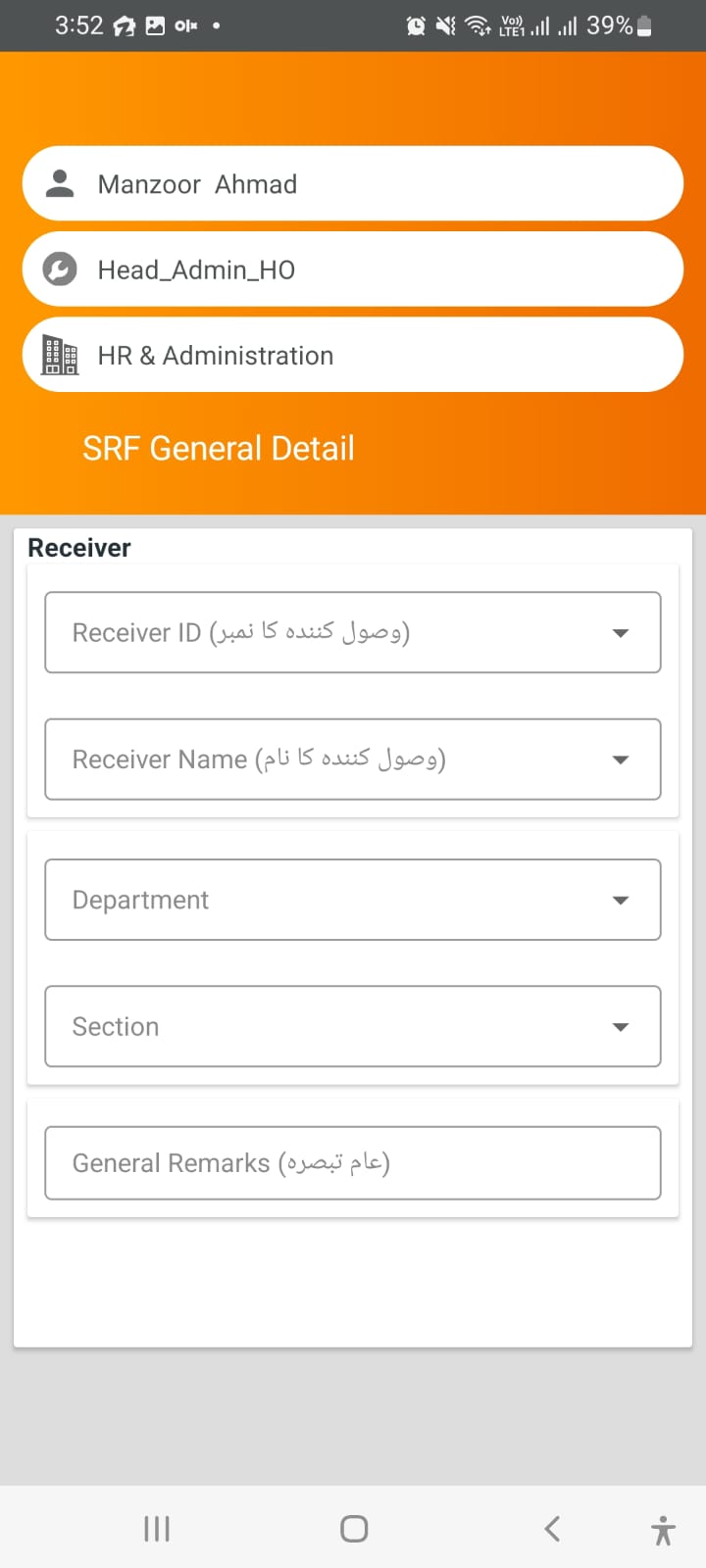 This App is used to issue the items from store
18
Mess Management System
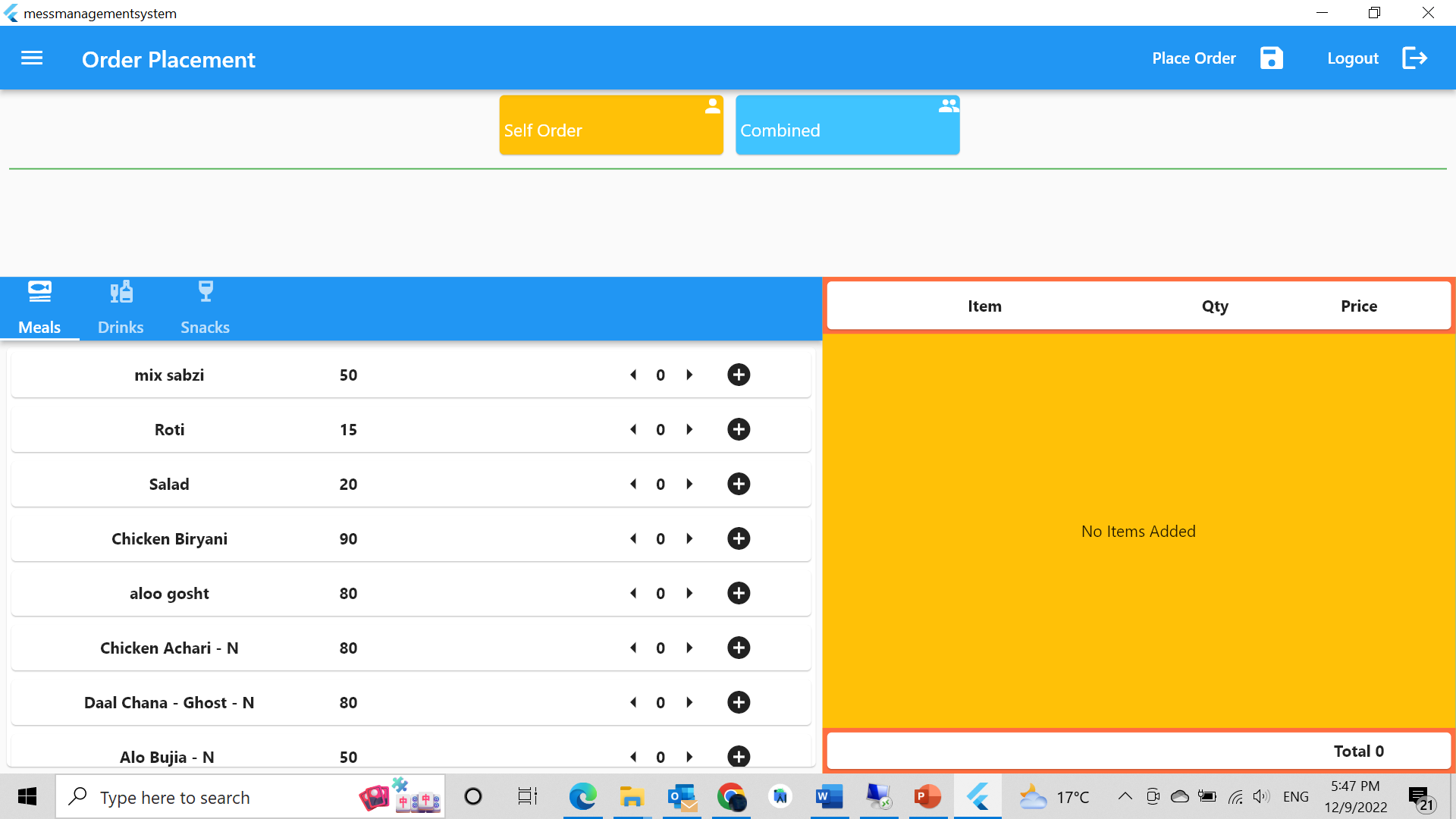 19
Transporter App (Android Application)
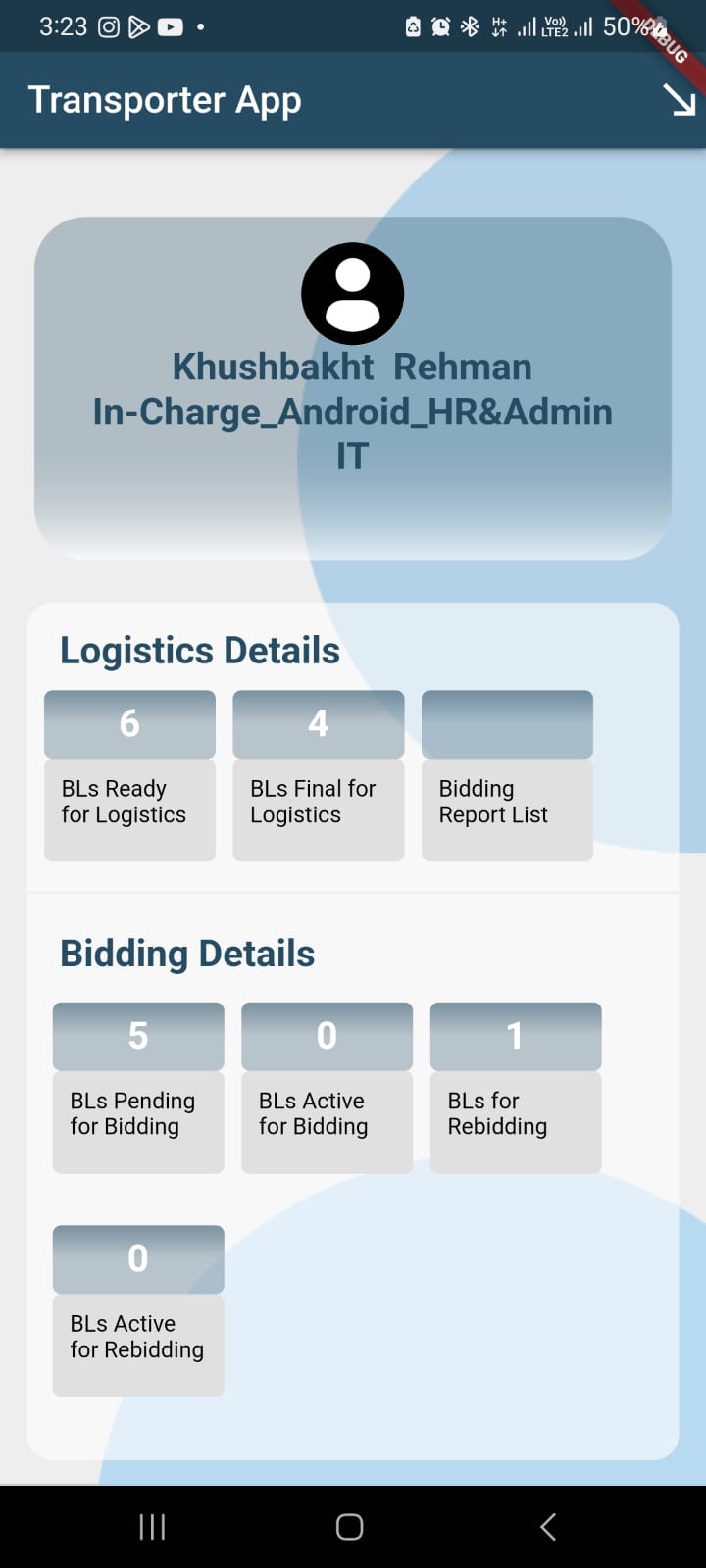 Fast and secure bidding process 
Different type of rates in database 
Digitalization of bilty process 
Transparency in bidding process
20
Thank you
Partnership of Industries with Government Departments
Presented by:
It is impossible to run an industry in Pakistan without cooperating with the following government departments.
Marketing
Case Study Method
Experiential Learning
Real Time Final Year Project
Effective Communication & Presentation Skills
MS Office Suite
Data Analysis Tool
Customer Relationship Management (CRM) Software
Digital Marketing
THANK YOU